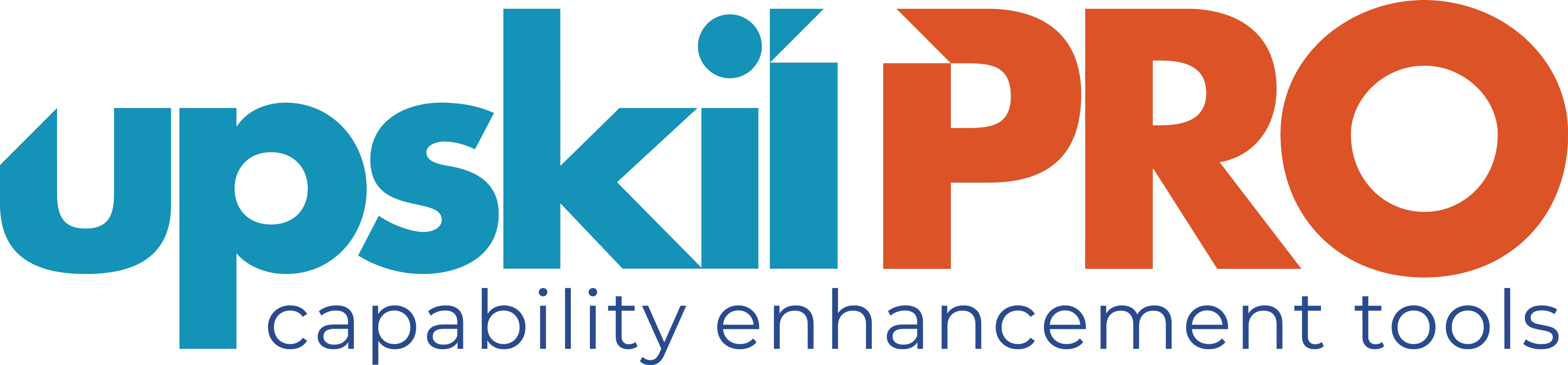 Planning Templates
readiness
Pricing Construction Scorecard
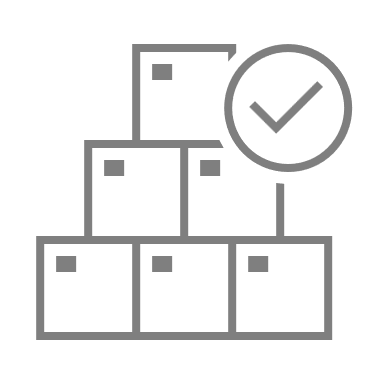 Price
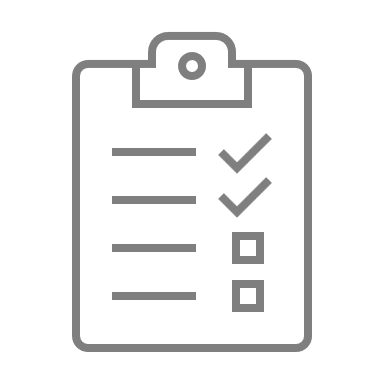 Quickly evaluate your pricing readiness in 10 steps.
assessment
UpskilPRO e Institute for Sales & Marketing
Tools, Content & Templates 
Hand built using experience & Insight
Pricing Construction 
Price list features readiness assessment scorecard
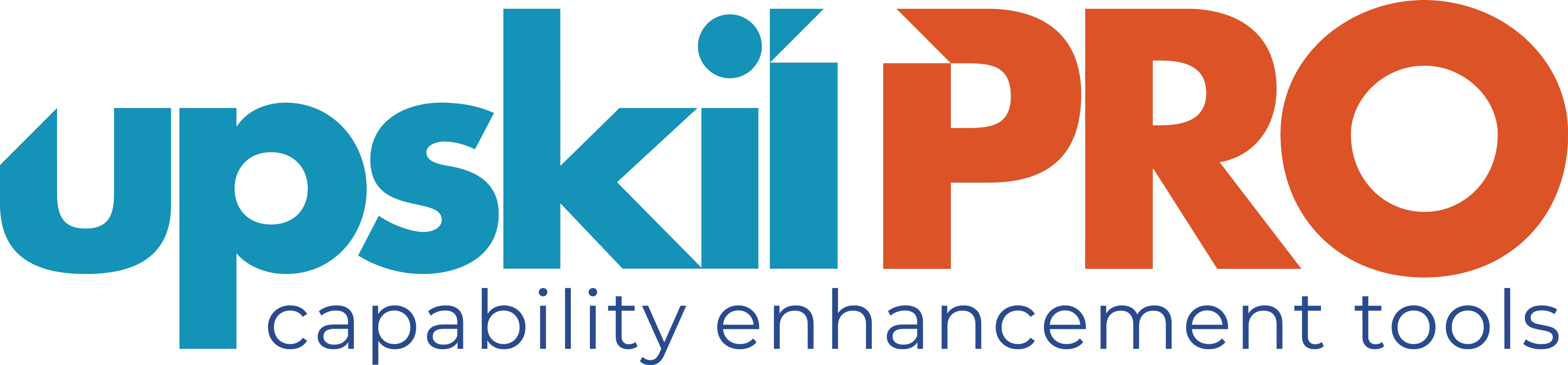 These are basic components of a price construction in a distribution led business leading to a value pricing model.
8081
FEATURES
Tick for Readiness
List Price
Channel Discounts
Distributor Discounts
Features In Place
10
Customer Sales Price
Features not in Place
0
Gross Margin
Readiness Level
10
Landed Cost
Duties
Transportation
A readiness level of 10 indicates you can manage prices effectively and translate into Financials with measurability
Net Factory Cost
Product Stock No and ID
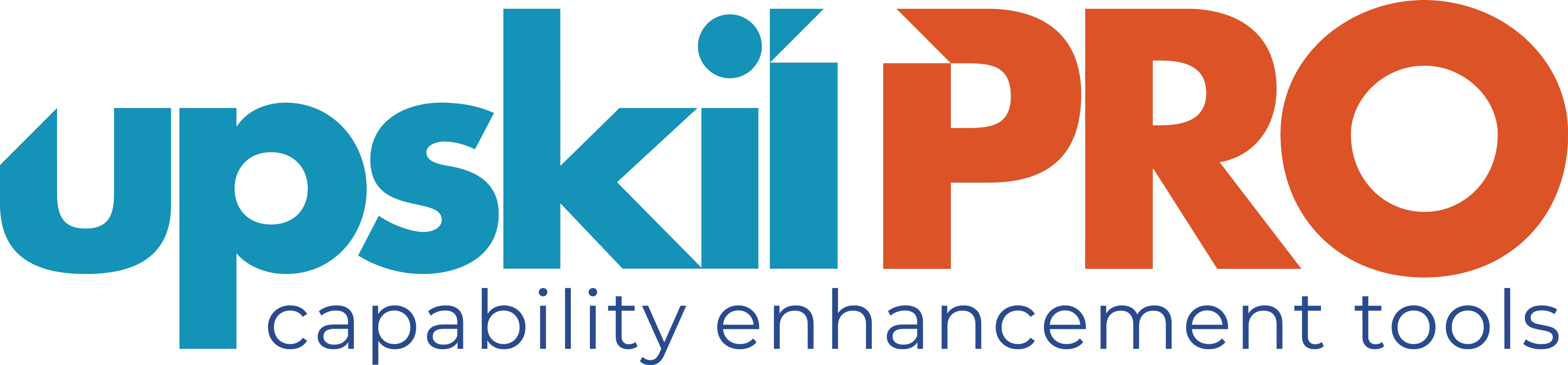 Planning Templates
readiness
Pricing Construction Scorecard
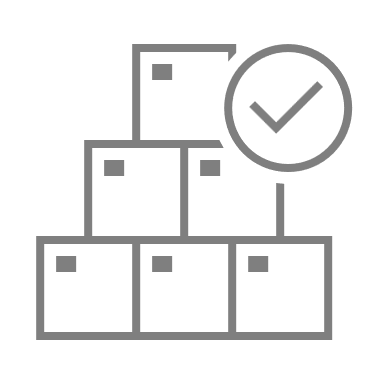 Price
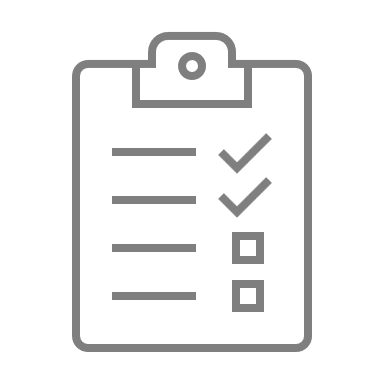 assessment
Quickly evaluate your pricing readiness in 10 steps.
UpskilPRO e Institute for Sales & Marketing
Tools, Content & Templates 
Hand built using experience & Insight